How to Keep Your Contract on Track
United States Department of Agriculture
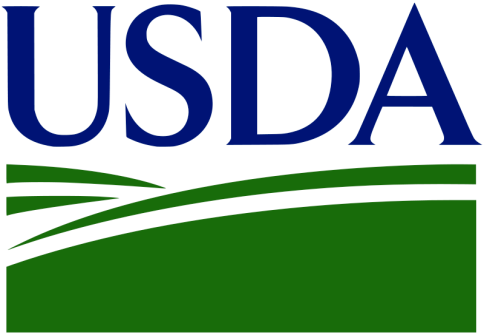 How to Keep Your Contract on Track
Contract Performance
Question:  How do I keep my contract performing within specified parameters or from getting off track?
Answer:  Every contract is different!  
Here are some quick things to focus on to keep your contract performing on track!
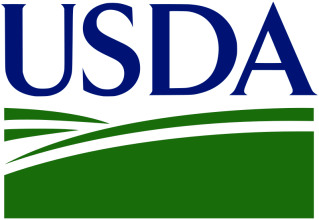 2
Request a Post-Award Meeting
After signing the contract, the post-award meeting is crucial because it helps with effective contract management. It provides immediate communication on any changes, and there are usually time-sensitive deliverables right after the Contract is awarded.
The post-award meeting ensures everyone’s on the same page: understanding the contract, the scope of work, and what the Government expects. You can discuss how you’ll govern the contract as a team and clarify the roles and responsibilities of both the Government and Contractor teams. 
You can address any misunderstandings or mistakes in the contract. It is better to sort them out before they cause trouble and disputes.
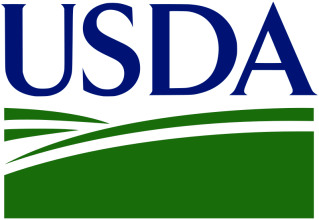 3
Know Your PWS Must-Haves
“Strip the Performance Work Statement (PWS)” and make a list of every place the PWS says “shall or will.” 
Define Expectations – sometimes the Government does not really know what they want - so get the format locked in early. 
Setup regular meetings to verify and discuss all requirements are being met.
Be intimate with your Performance Requirement Summary (PRS)
Know every performance objective/deliverable time
Create a table that locates all tasks & deliverables in the PWS
Know each performance standard and allowable tolerance
Know what the Remedy is if you do not reach the performance standards
Know how your performance will affect your CPARS rating
Be on top of your CPARS rating – Do not be surprised
Maintain all documentation relevant to your performance
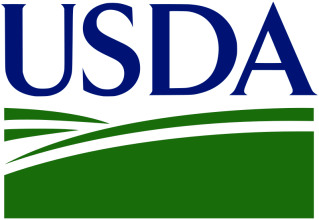 4
Performance Management
Project Management – coordination of activities so work is timely; quality standards are met; maintain communication with the customer; identify resources needed to get work done; assign responsibilities; identify, assess, and mitigate risks.
Compliance with terms and conditions of the contract (contract clause requirements, reporting requirements, quality control, safety and environmental requirements).
Contractor responsiveness – this could be to customers, problems, implementing corrective action plans, to changes in the contract, etc.
Management of subcontractors – subcontractor compliance with terms and conditions of the contract, including schedule; identify problems and work to resolve them; manage any limitations; make sure payments are timely.
Management of personnel – hiring qualified people, giving them the support and training they need to be successful, replacing non-performers quickly.
Management of costs – staying within estimated costs.
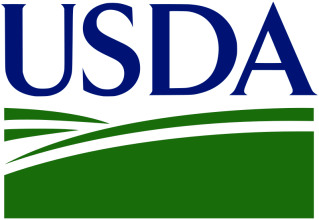 5
Project Timeline
If your contract has a Project timeline:
Mark and know the major milestones
Never get off the Critical Path
Know in real-time how far you are ahead or behind from the milestones and overall completion
*Even if you don’t have a project timeline, plan out all deliverables and work your way back to identify steps needed each day/week/month to accomplish final due date
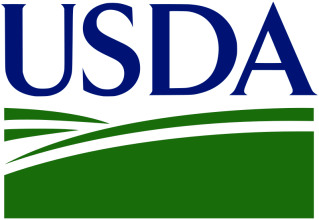 6